What is YFU? Our Mission
YFU advances intercultural understanding, life-long learning, global competencies, mutual respect, and social responsibility through transformational educational exchanges for generations of youth, families, and communities, supported by dedicated volunteers and professional staff.
Our Values
Learning: For Life.
YFU seeks to instill passion for life-long learning as a path to fulfill our mission.

Volunteering: Engaged and Dedicated.
The volunteer spirit is embodied in the individuals and families who devote their energy, experience and empathy to ensure the well-being of every YFU student.

Caring: Personal and 
People-Oriented.
YFU values the individuality of each and every participant, and we treat everyone with kindness, respect and dignity.
Valuing Diversity: Inclusive and Fair. 
We appreciate differences in people—natural or cultural, innate or learned, personal or formal, and we act accordingly, to contribute to a more peaceful world. 

Promoting Quality, Transparency, Sustainability.
YFU offers educational exchanges based on the highest standards of quality, safety and transparency.

Cooperating in International Solidarity
YFU national organizations work together as a seamless network of interdependent partners, ever improving worldwide cooperation, mutual support and trust.
How’d we get here?
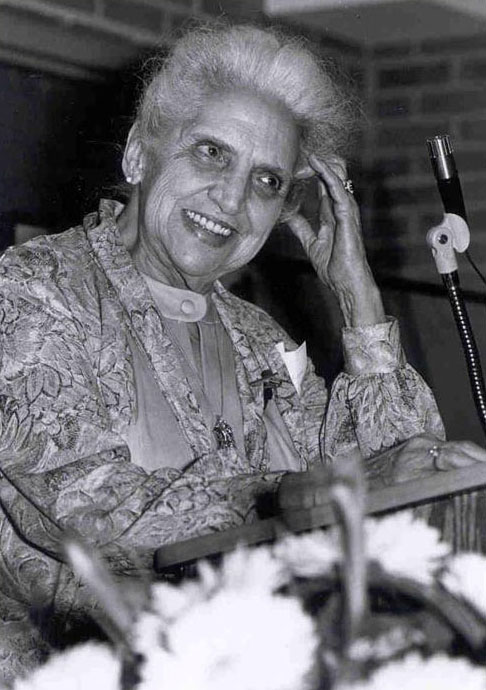 It all started in 1951
Dr. Rachel Andresen
Small group of students from war ravaged Germany
Living and Studying together to Build Bridges of Understanding 
Still resonates today
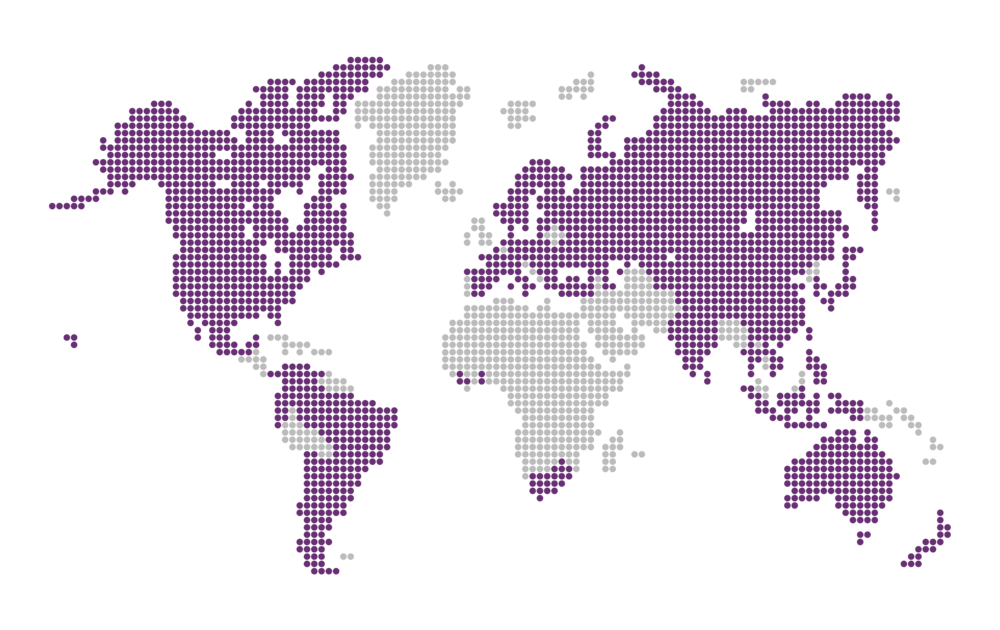 What’s YFU all about today?
We’re Study Abroad with 40+ YFU partner countries
Summers
Short Term Excursions
Yearlong
Semesters
We’re New Exchange Experiences
Teacher-Led Excursions 
Virtual Exchange
Gap Year Programs
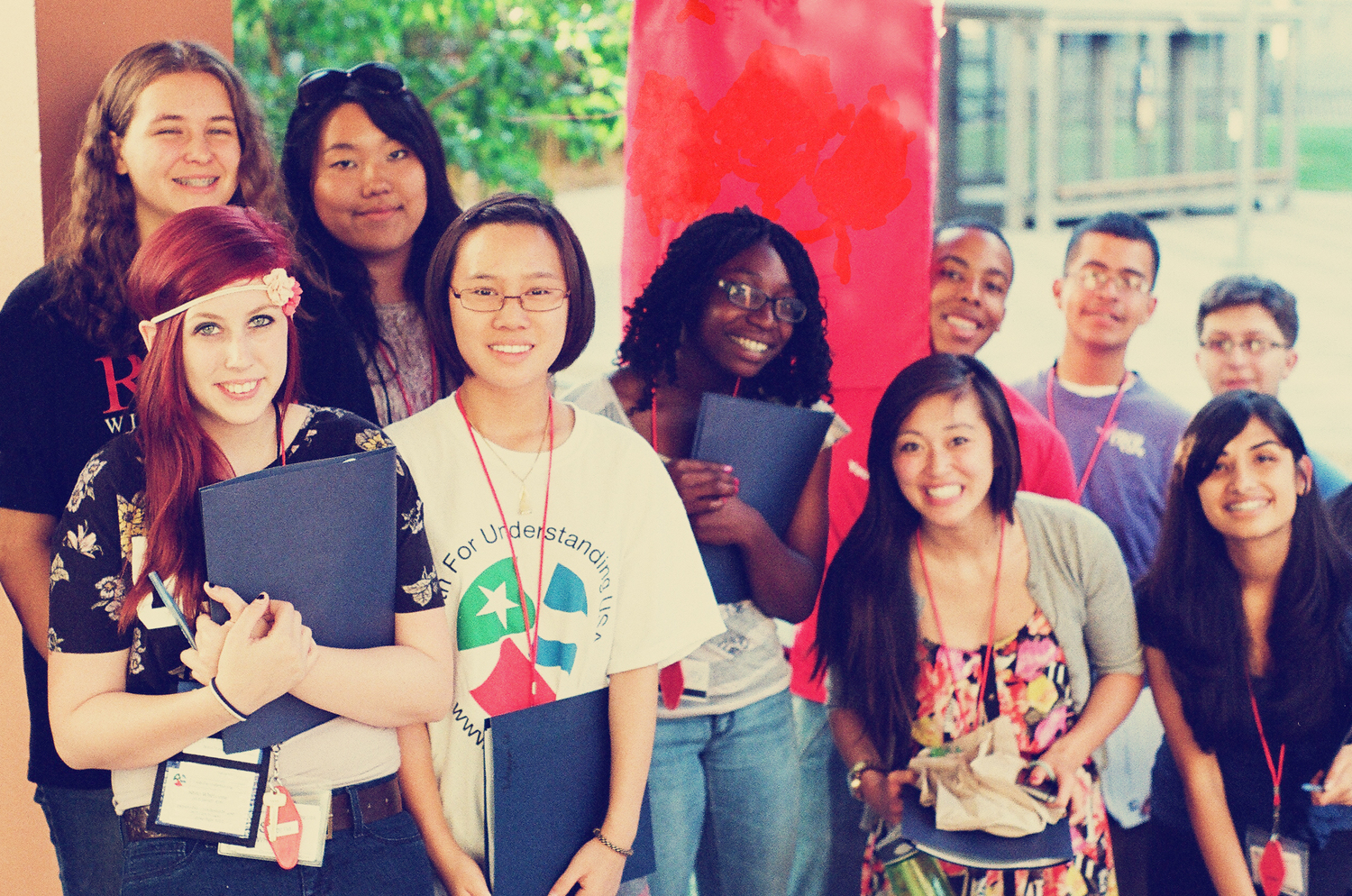 We’re Scholarships
Facilitating more corporate and government scholarships 
than any other exchange organization in the nation
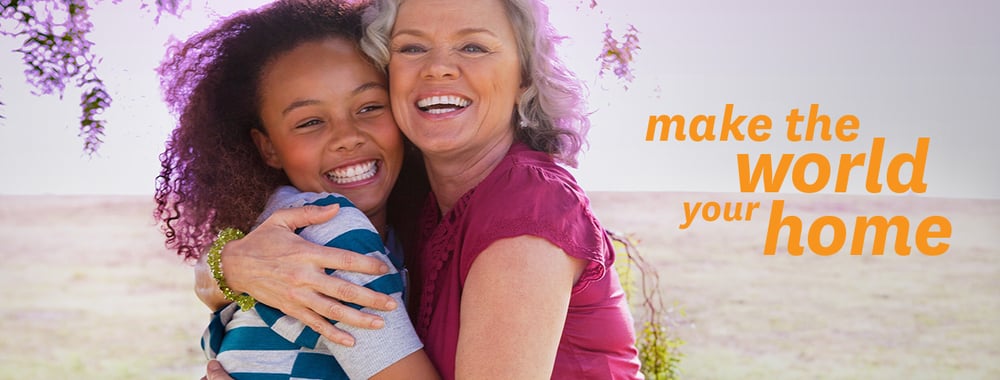 We’re Hosting
Fantastic students from around the globe … your 
ordinary family is extraordinary to an exchange student
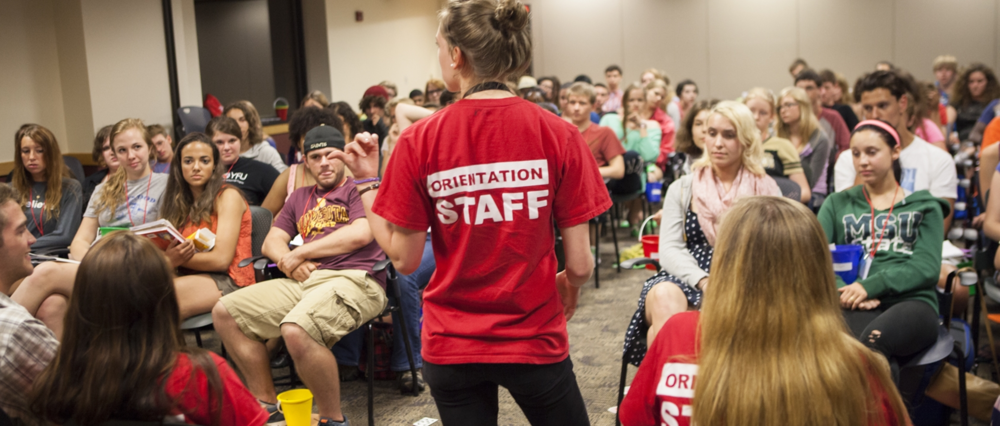 We’re Volunteering
1,500 dedicated volunteers nationwide!
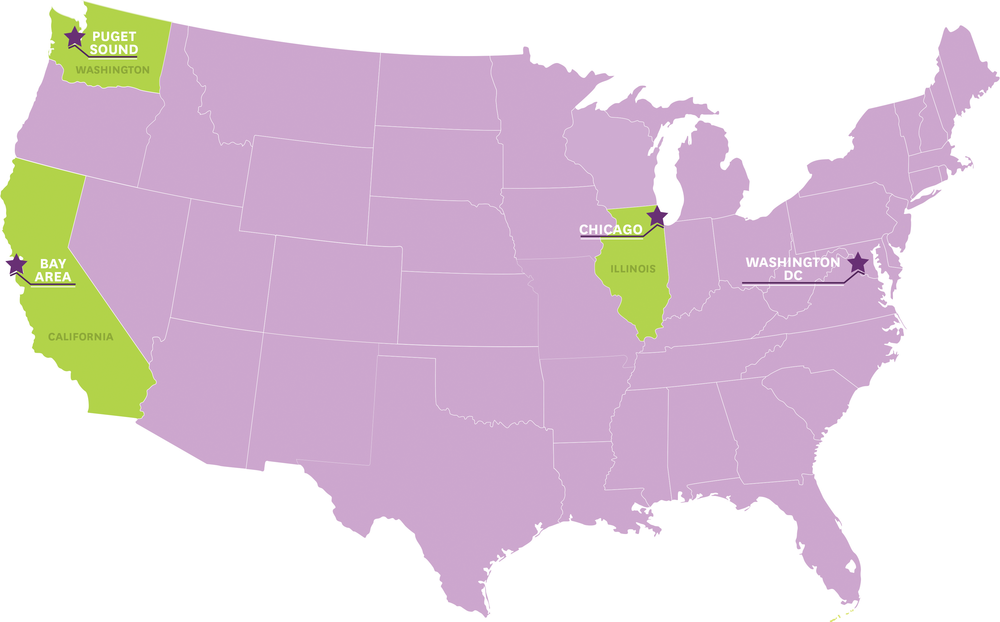 We’re 270,000 Alumni strong
Connecting
Sharing
Networking
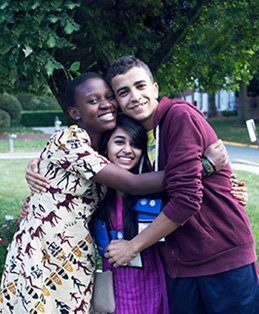 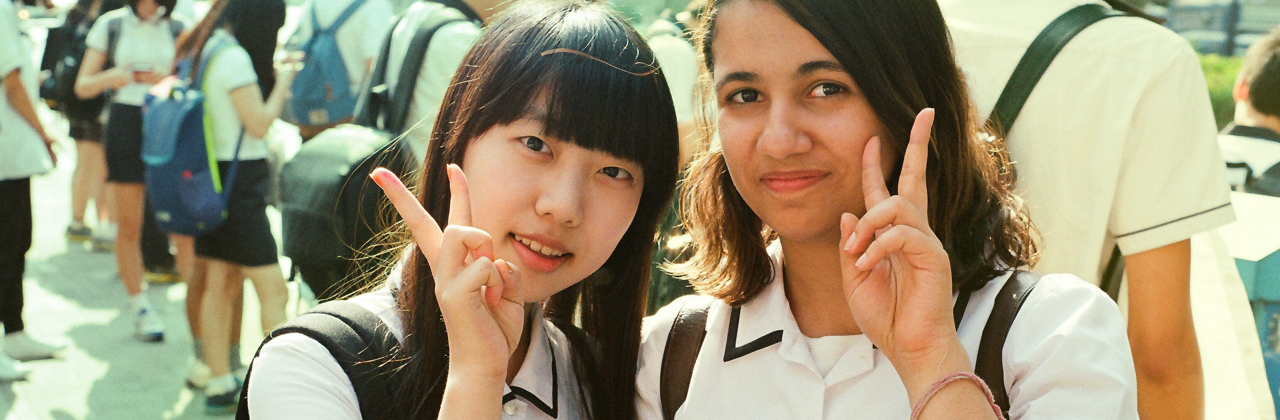 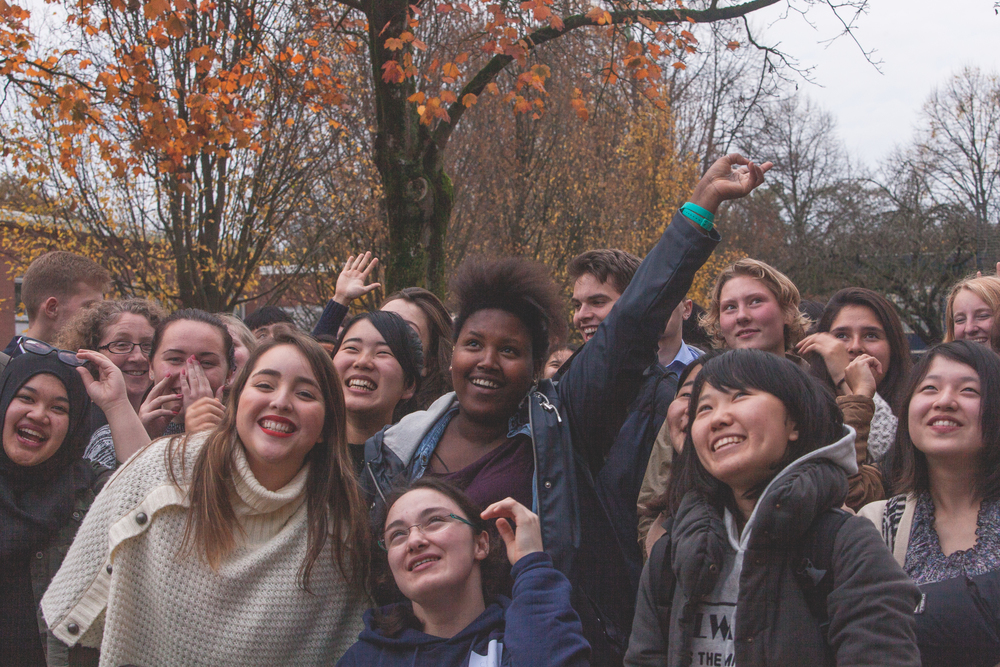 And most importantly, we’re part of your community, your churches, your schools ---- your homes and your hearts!
Youth For UnderstandingMaking the World Our HomeJOIN US!
Study Abroad    |   Host a Student    |    Volunteer

 www.yfuusa.org							     1.800.TEENAGE